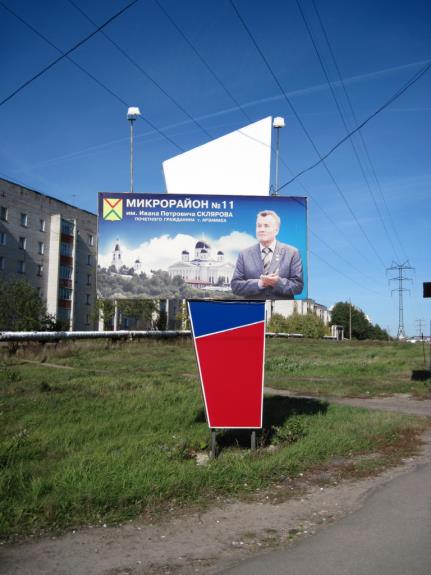 «Мой родной 
микрорайон»
Выполнили:

Ширенкова А.А. – старший воспитатель высшей кв. категории

Тупицина С.В. – воспитатель 
высшей кв. категории

Мякишева А.А. – воспитатель 
высшей кв. категории

МБДОУ «Детский сад №52» г.Арзамас
[Speaker Notes: «Мой родной микрорайон»]
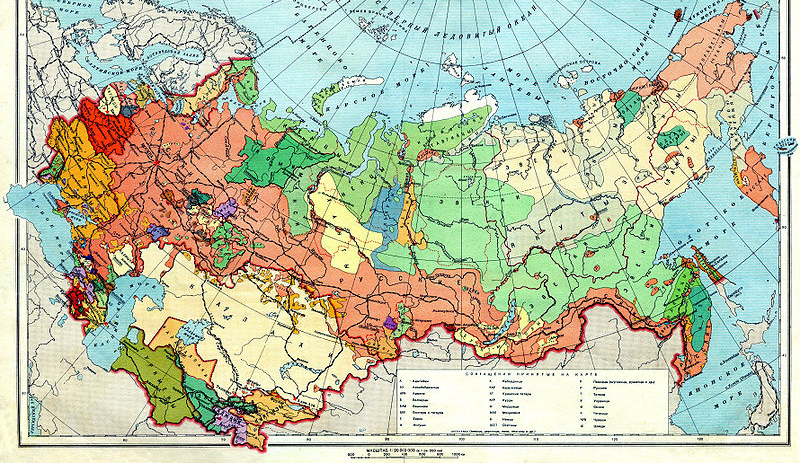 [Speaker Notes: Российский край, как ты велик
С границы до границы!
И скорый поезд напрямик
В неделю не домчится.

Российский край, моя земля,
Родимые просторы!
У нас и реки, и поля,
Моря, леса и горы!]
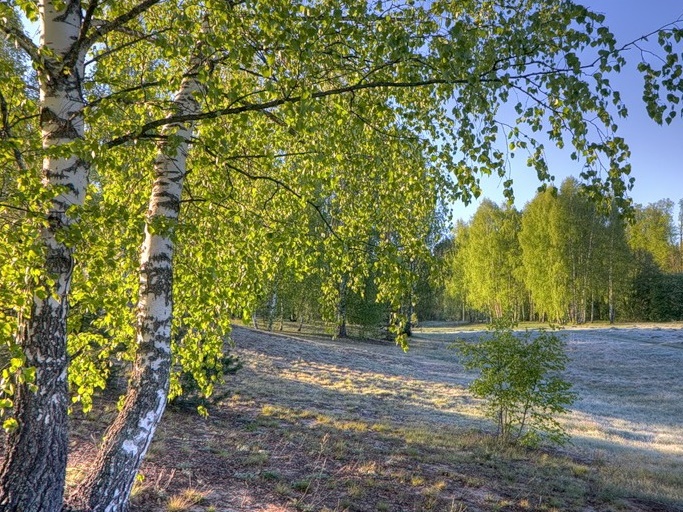 [Speaker Notes: У каждого листочка,
У каждого куста
Есть главное на свете – 
Есть Родина своя.]
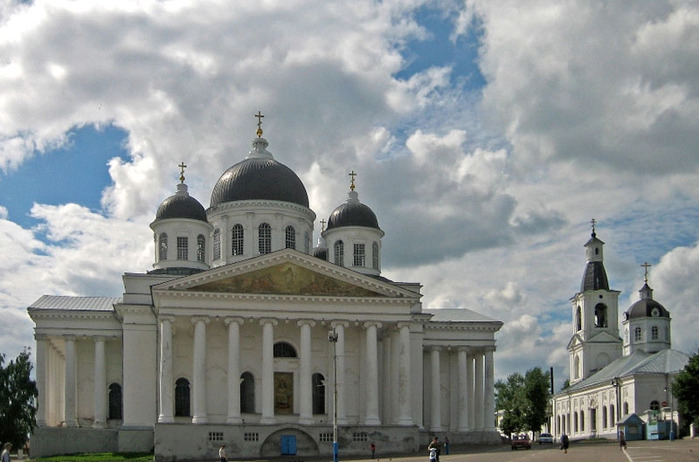 [Speaker Notes: А там, где мы родились,
Где радостно живём,
Края свои родные
Мы Родиной зовём.]
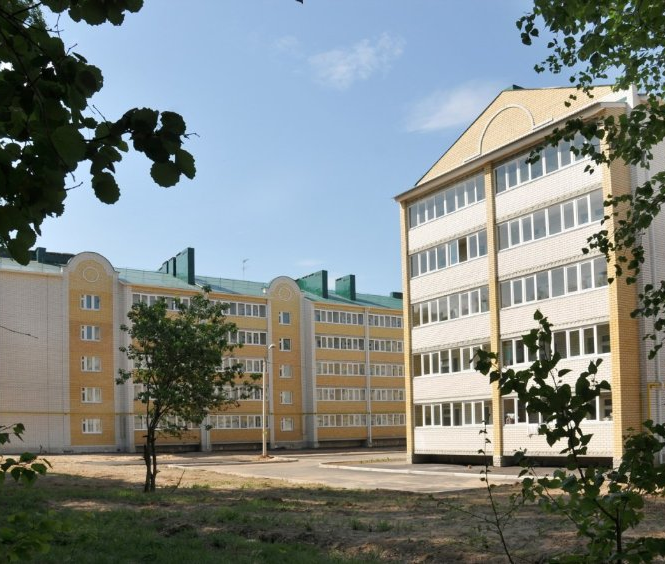 [Speaker Notes: Уголочек города над рекою Тешей,
Тихая окраина со своей историей.]
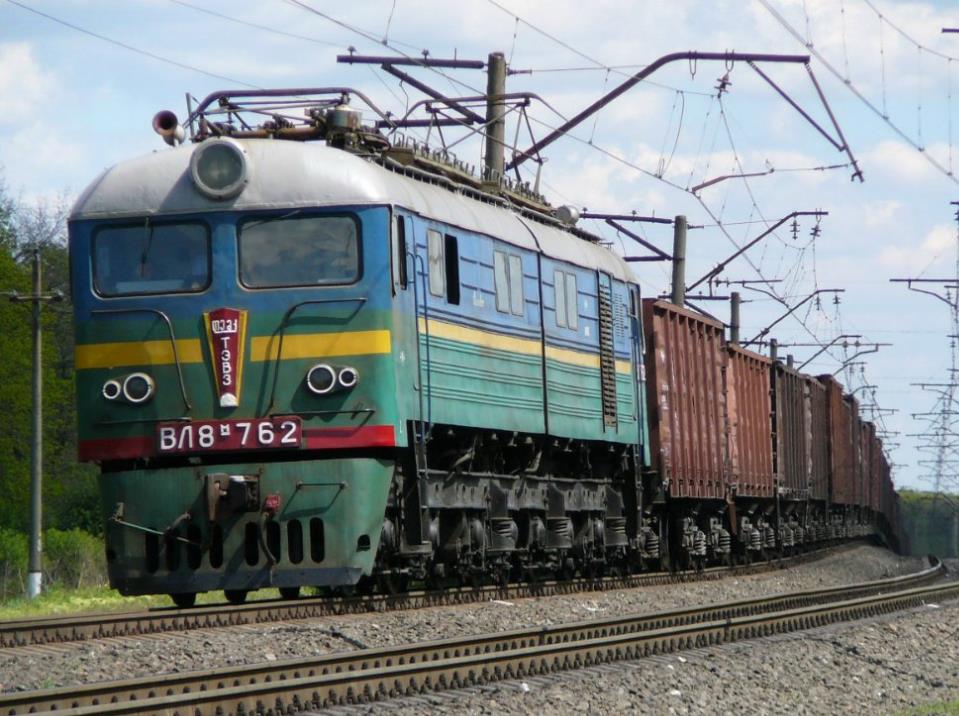 [Speaker Notes: Когда к нам пришла беда,
Вмиг примчались поезда,
С кирпичом вагоны едут
И с цементом сразу следом.

Лес везут грузовики,
Инструменты и станки.
Малый груз или большой – 
Помогают всей страной.]
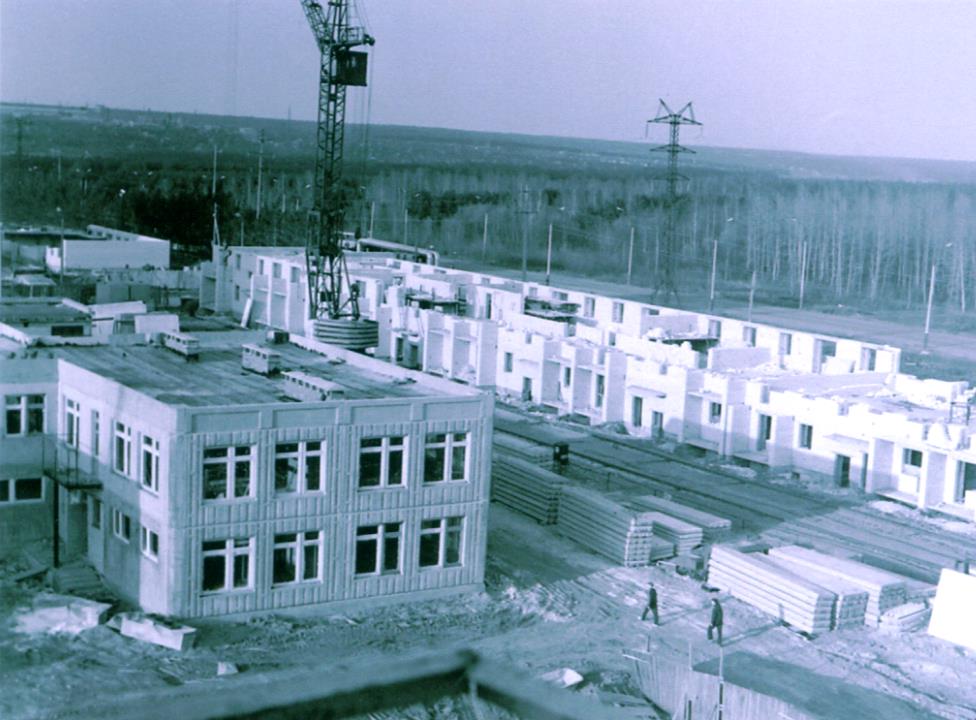 [Speaker Notes: В чистом поле механизмы
Застучали бойко – 
Где синели васильки
Зашумела стройка.
Экскаватор котлованы
Быстро роет сам ковшом,
И большим подъёмным краном
Ставят плиты там потом.
 
И укладчик на щебёнку
Как утюг асфальт кладёт.
Сразу по дороге новой
Грузовик стекло везёт.
 
День и ночь кипит работа,
И строители не спят – 
Поскорей для арзамасцев
Завершить дома хотят.]
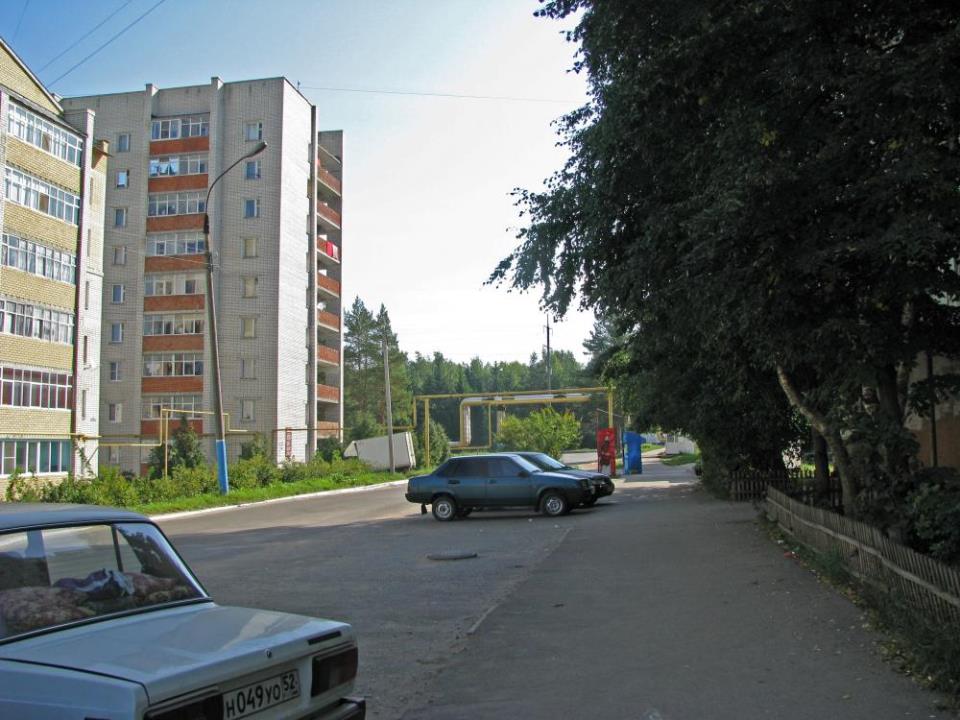 [Speaker Notes: И примерно за полгода
С помощью всего народа,
Дружбой крепкою рождён,
Вырос наш микрорайон.]
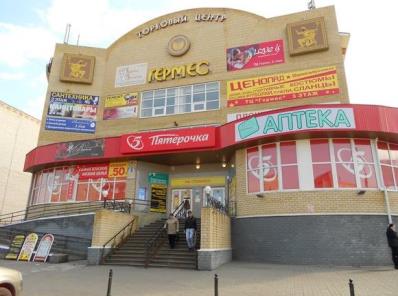 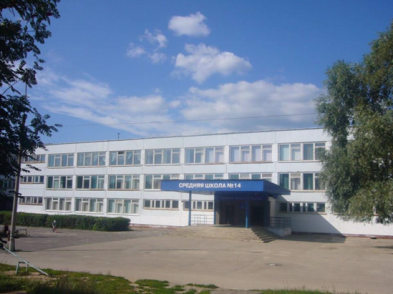 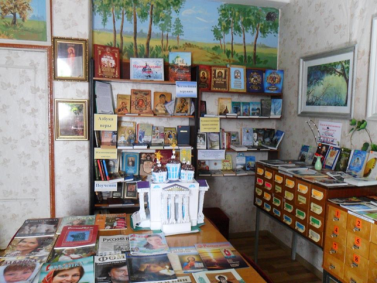 [Speaker Notes: Магазины и аптека, школа
И библиотека есть.]
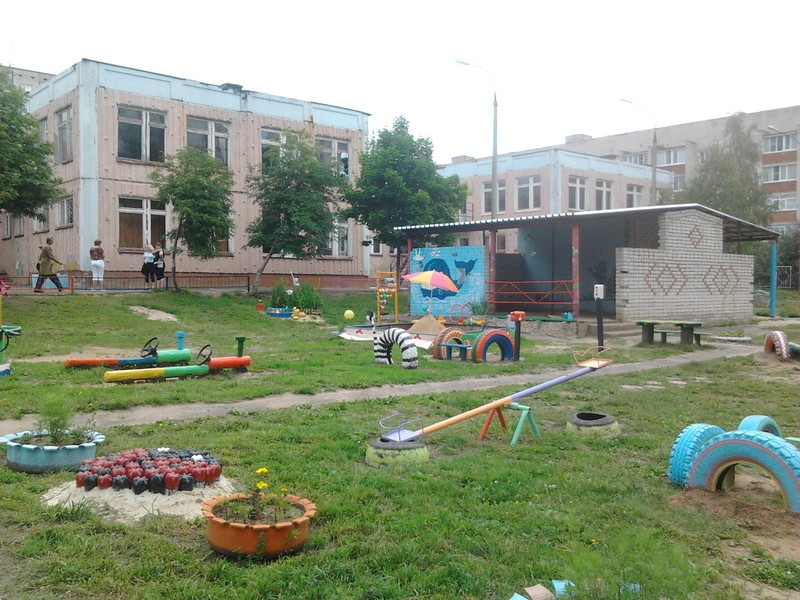 [Speaker Notes: Детский садик наш веселый]
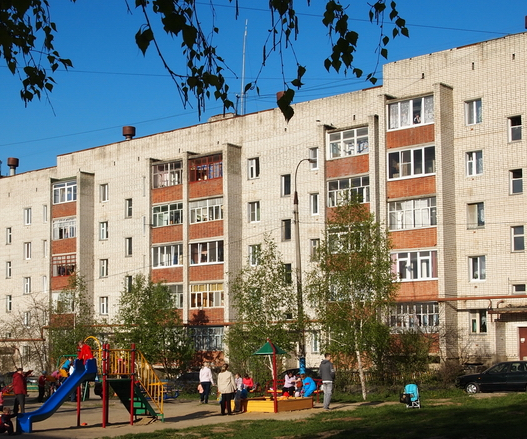 [Speaker Notes: И жилых домов не счесть.]
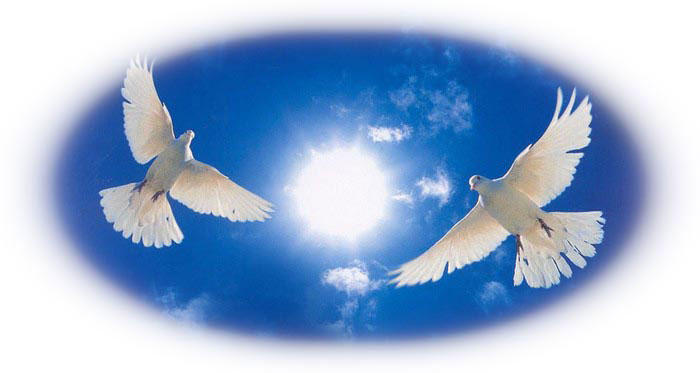 [Speaker Notes: Наш микрорайон – маленькая точечка на нашей голубой планете. И от нас зависит, каким он будет.

Пусть кружит стая голубей
Над милой Родиной моей,
И песней белоснежных стай
Родимый прославляют край.

Ведь шар Земной сторонкой нашей
Как сказочным цветком украшен.
Должны все люди в мире жить,
Чтоб землю нашу сохранить!]